REALIZIMI I PROJEKTIT(KENDI I LEXIMIT)
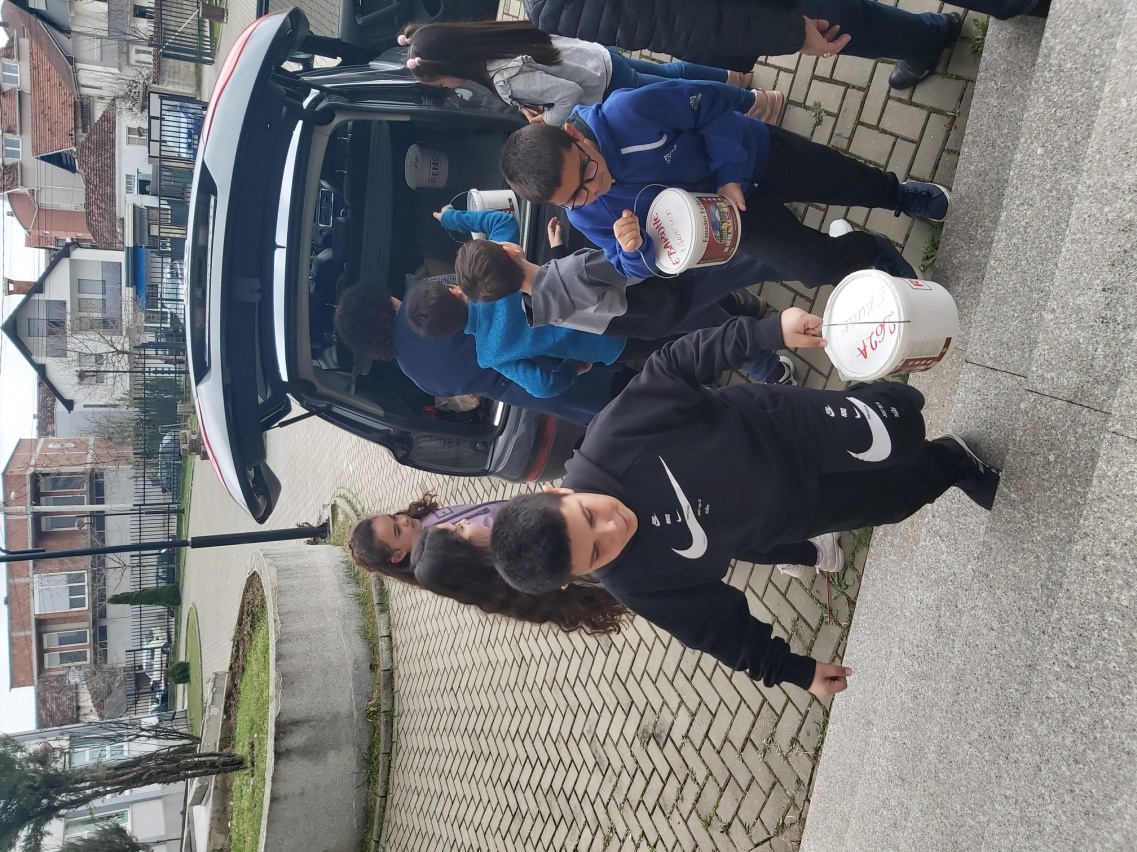 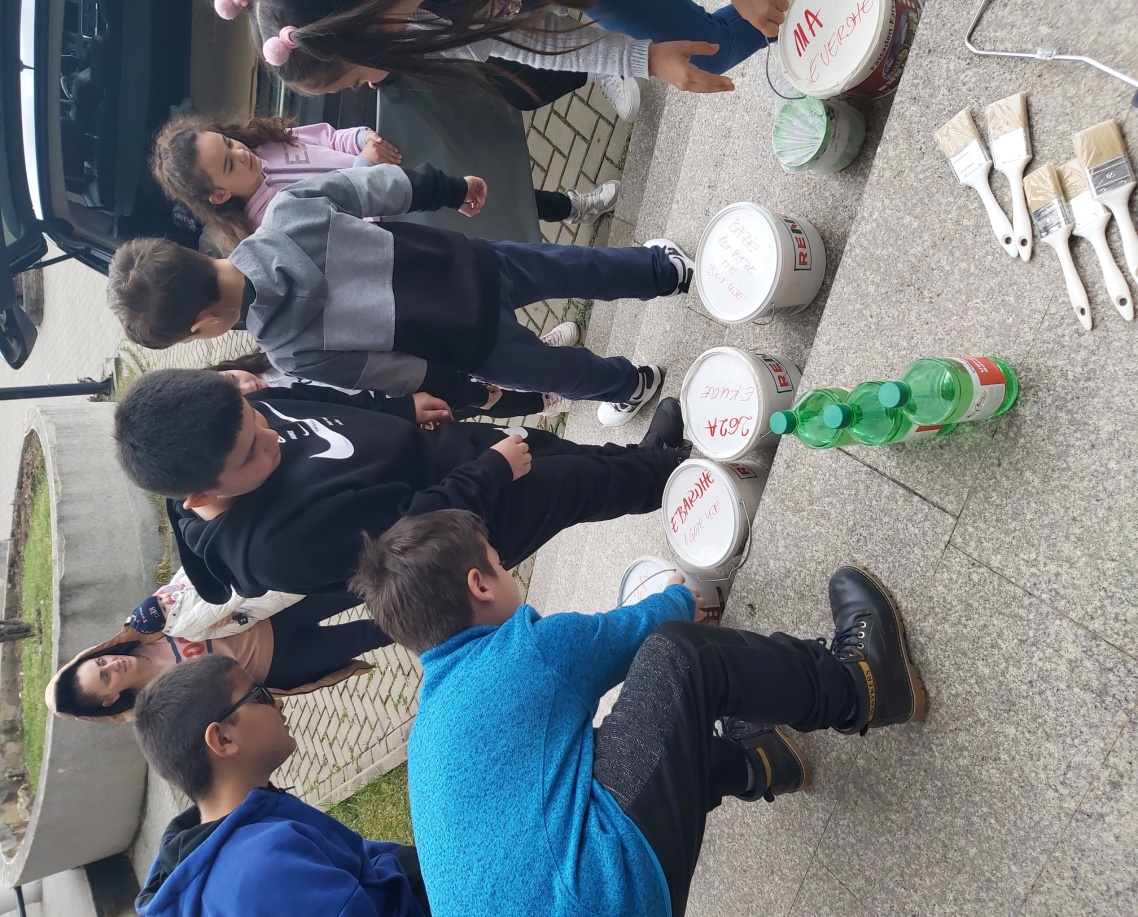 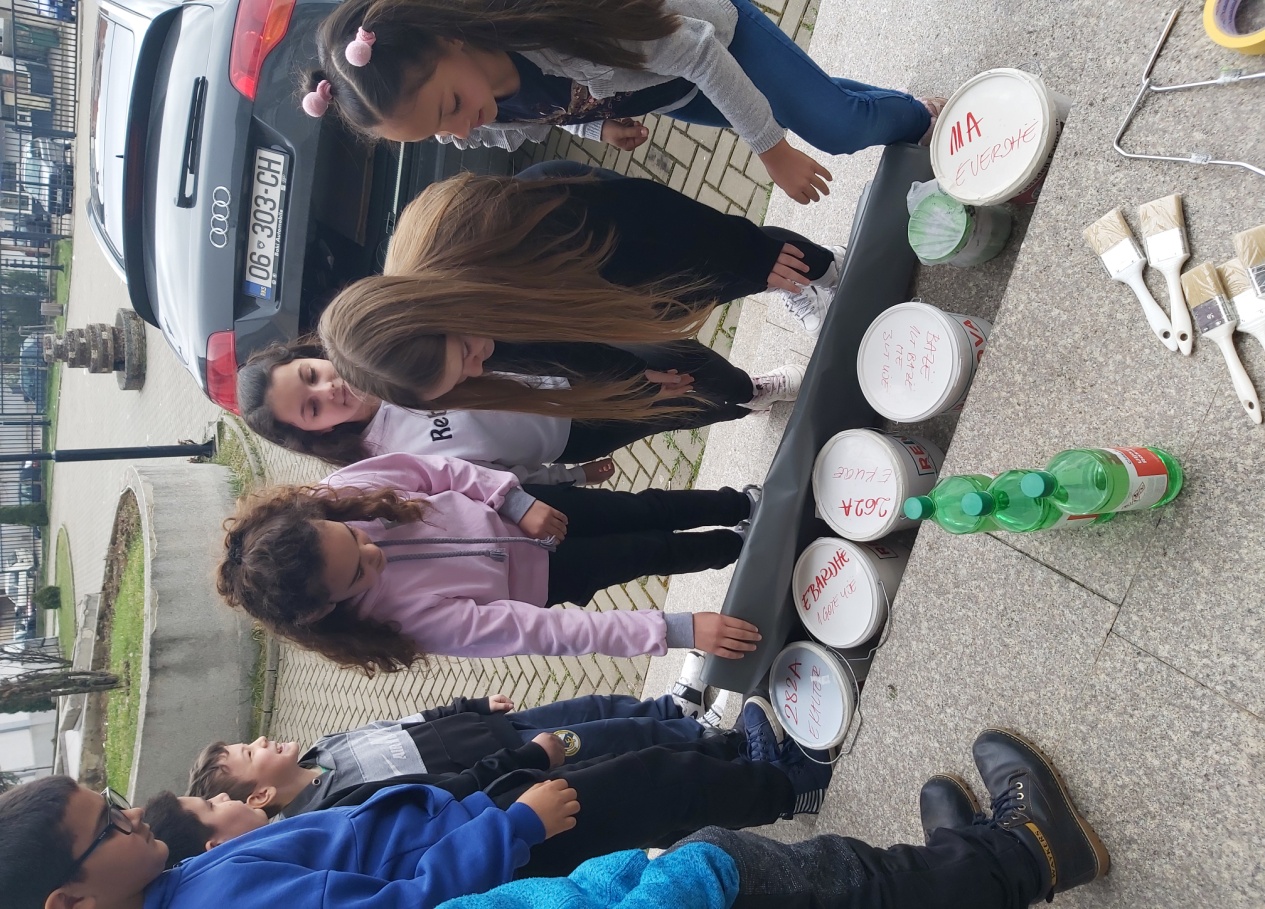 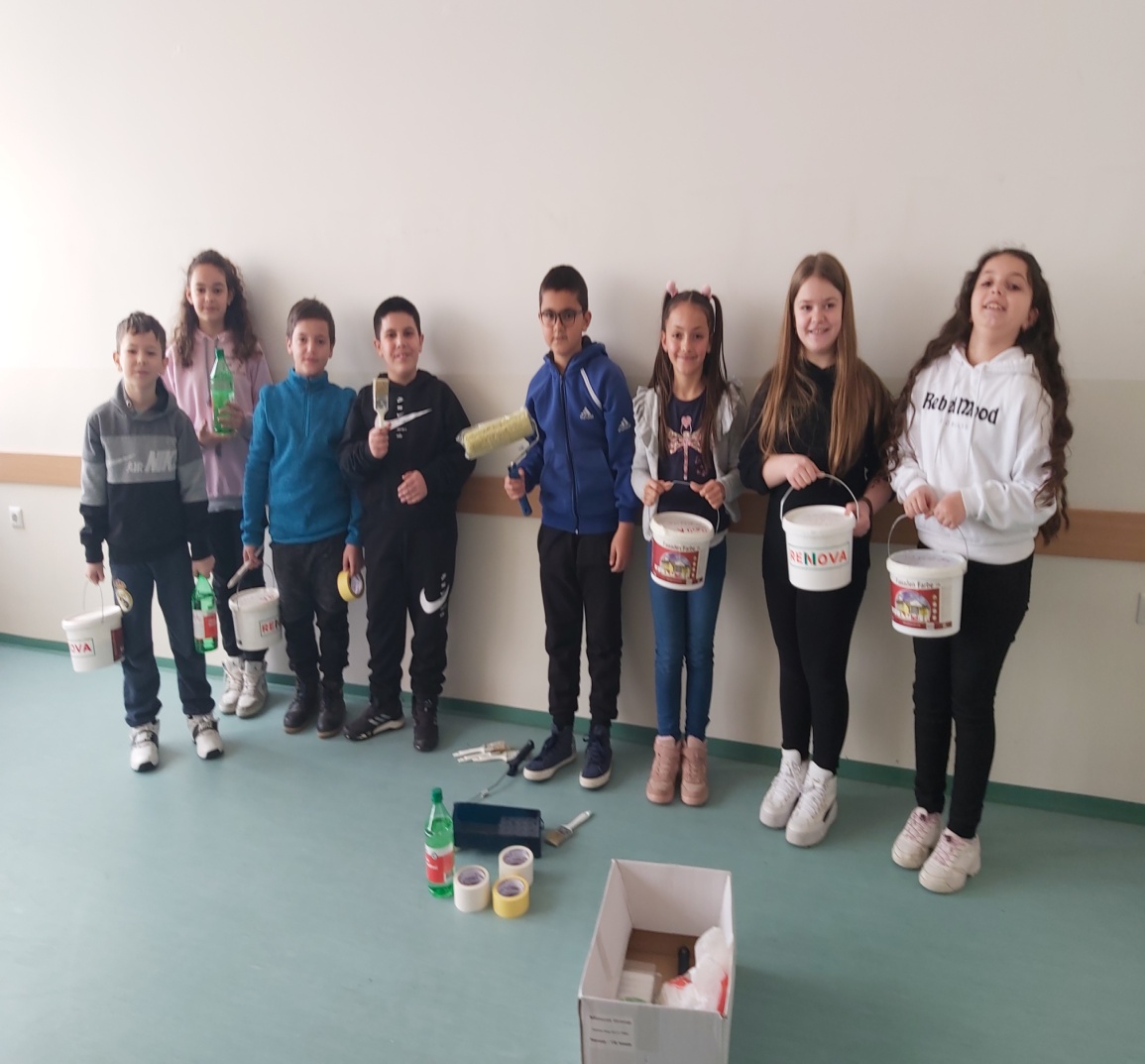 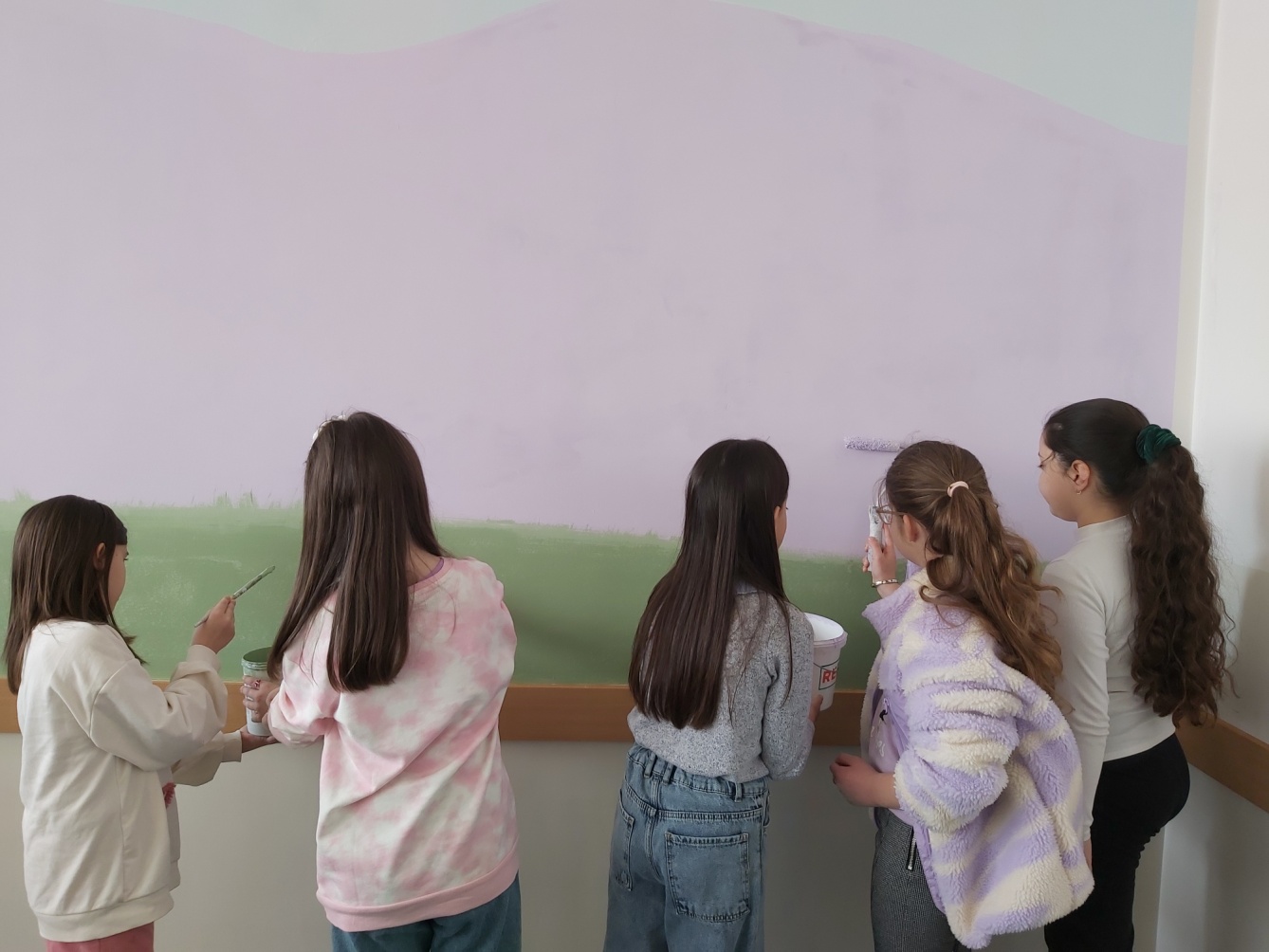 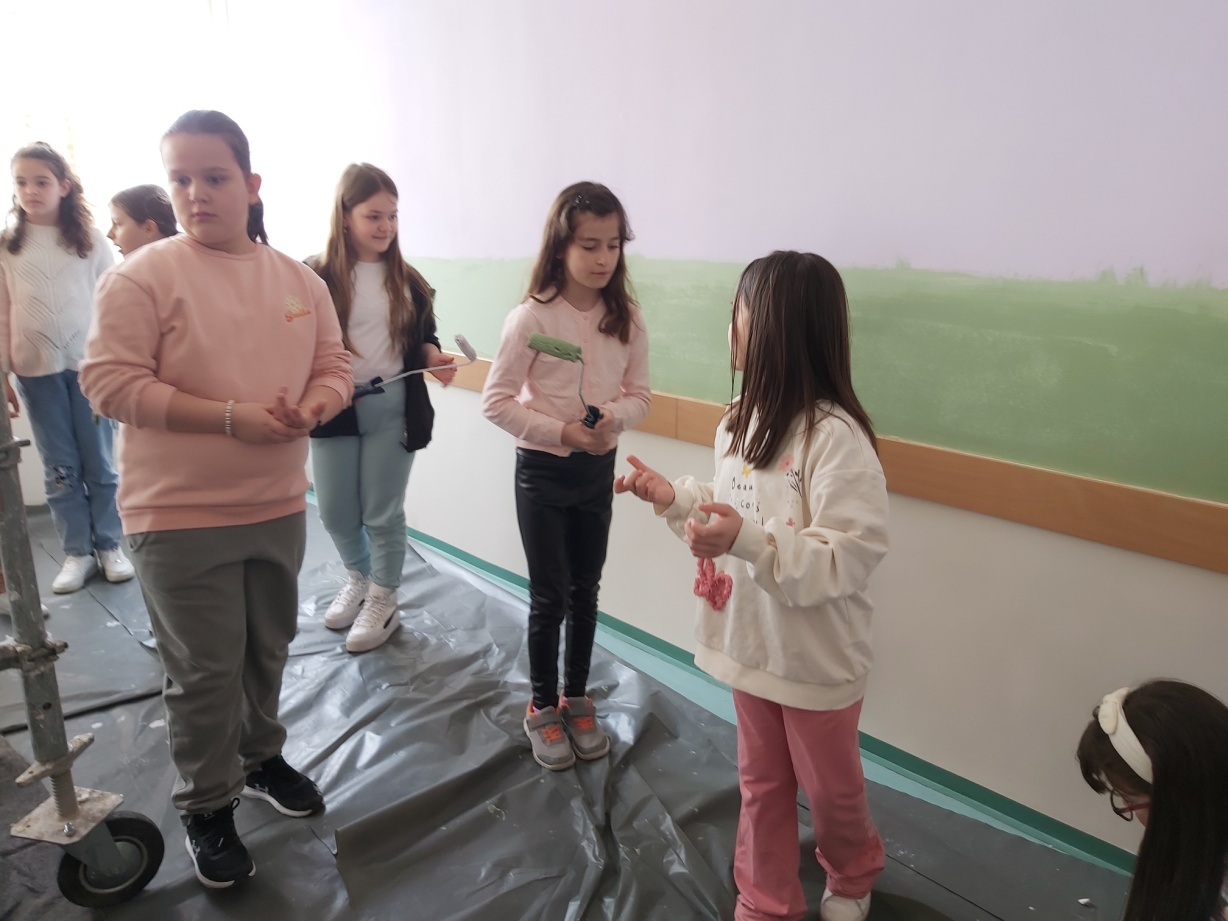 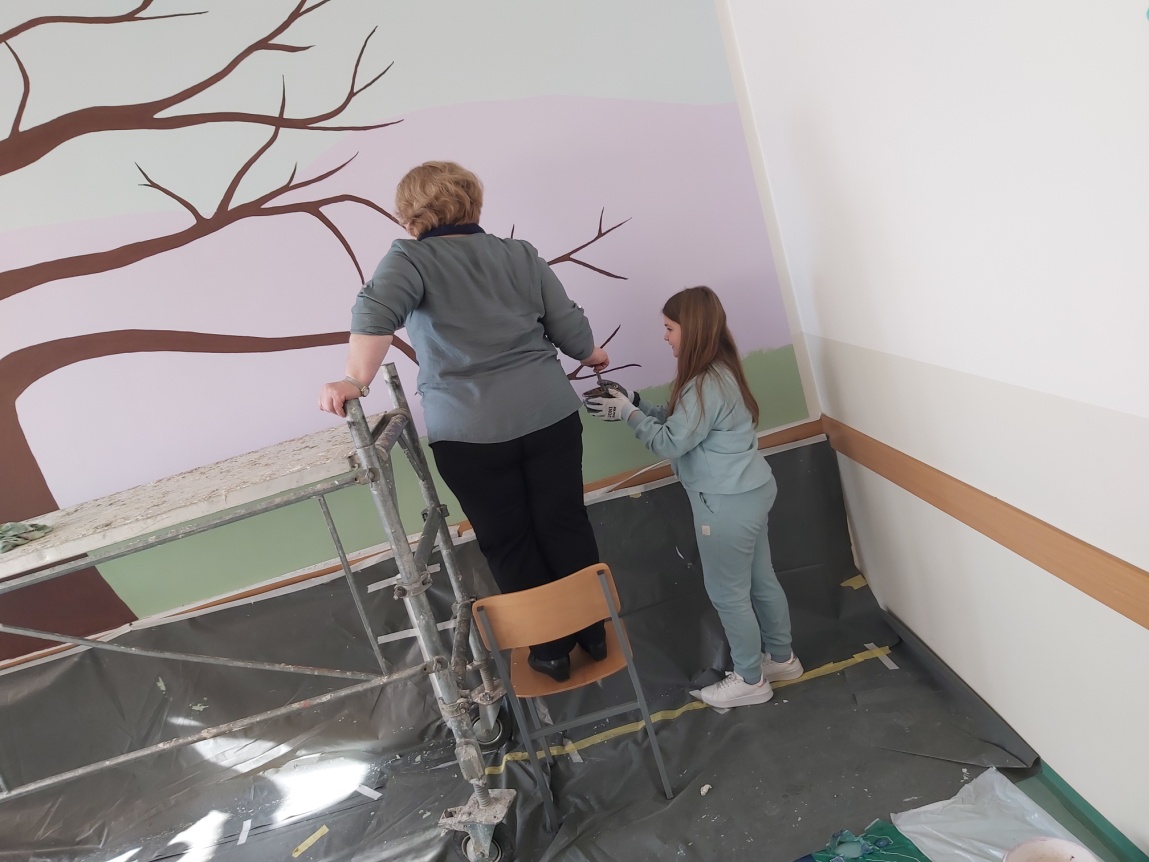 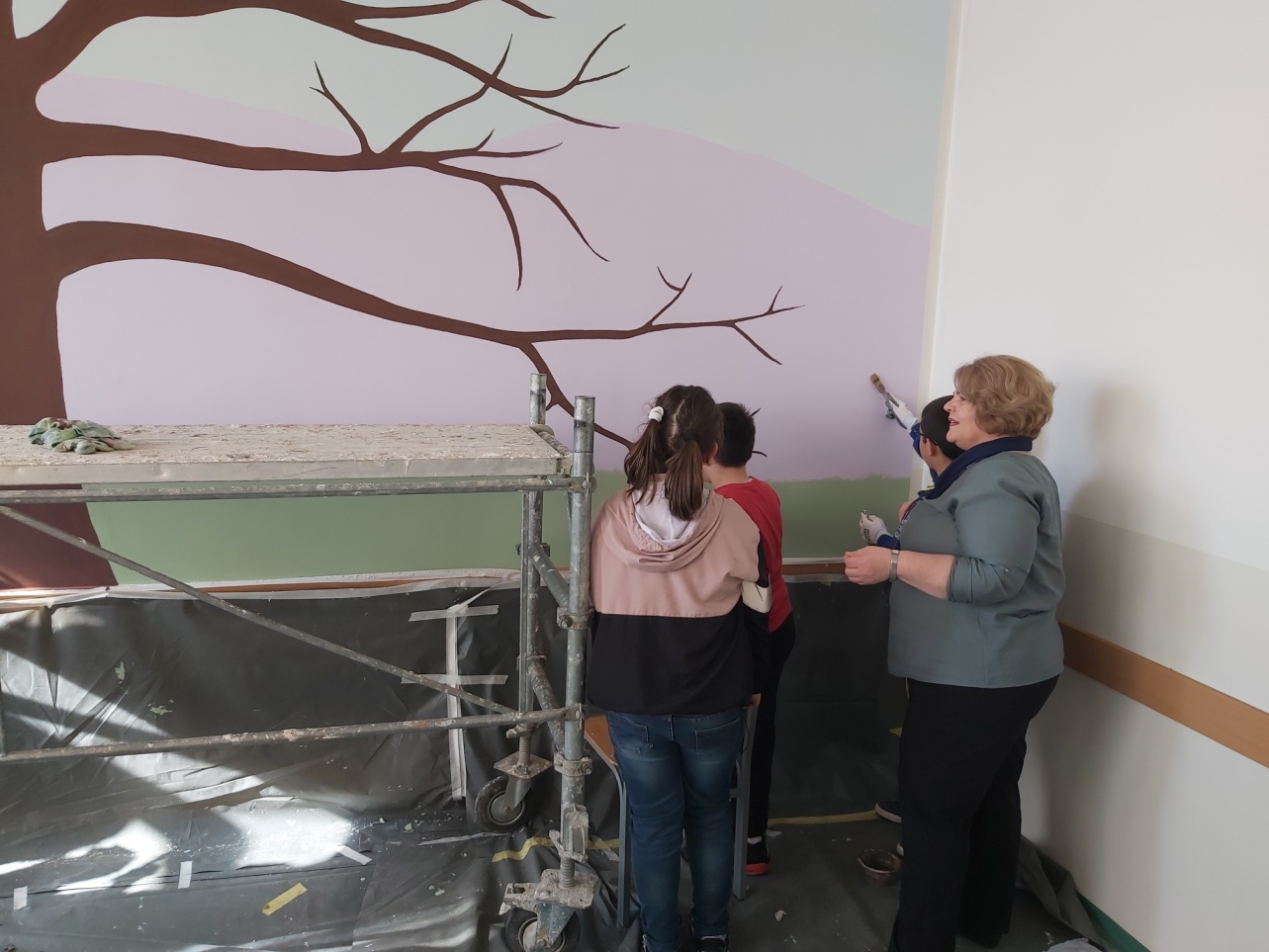 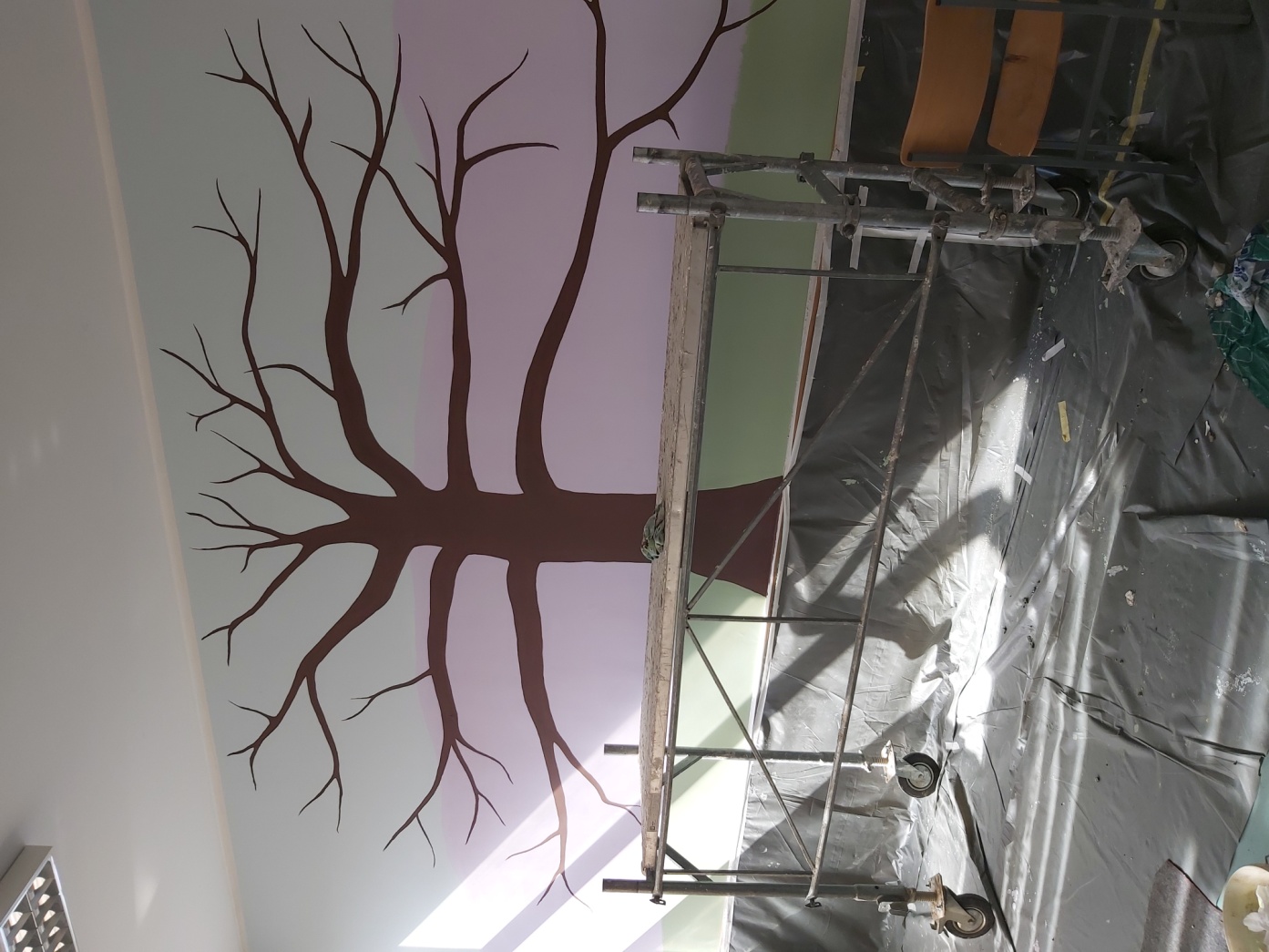 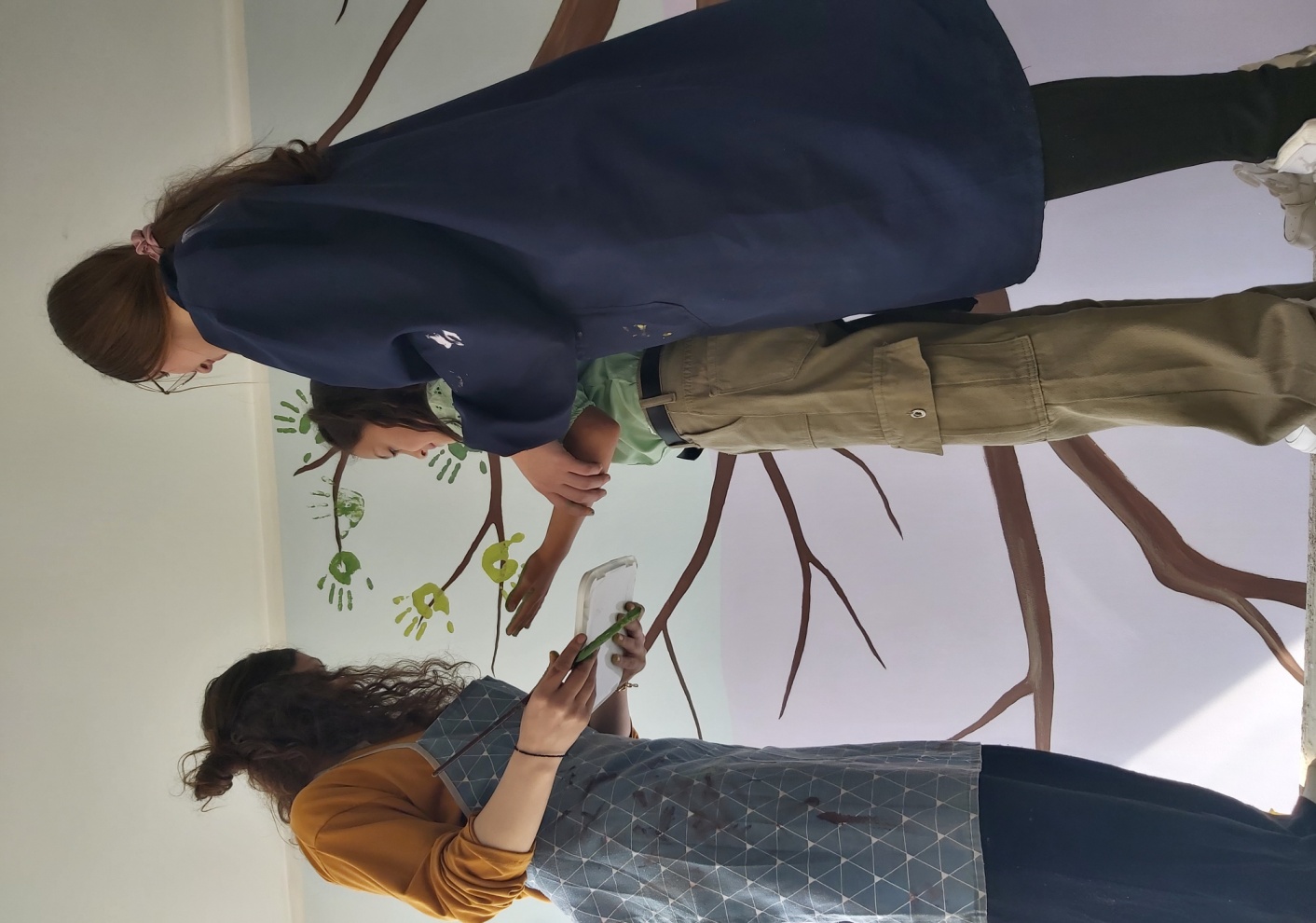 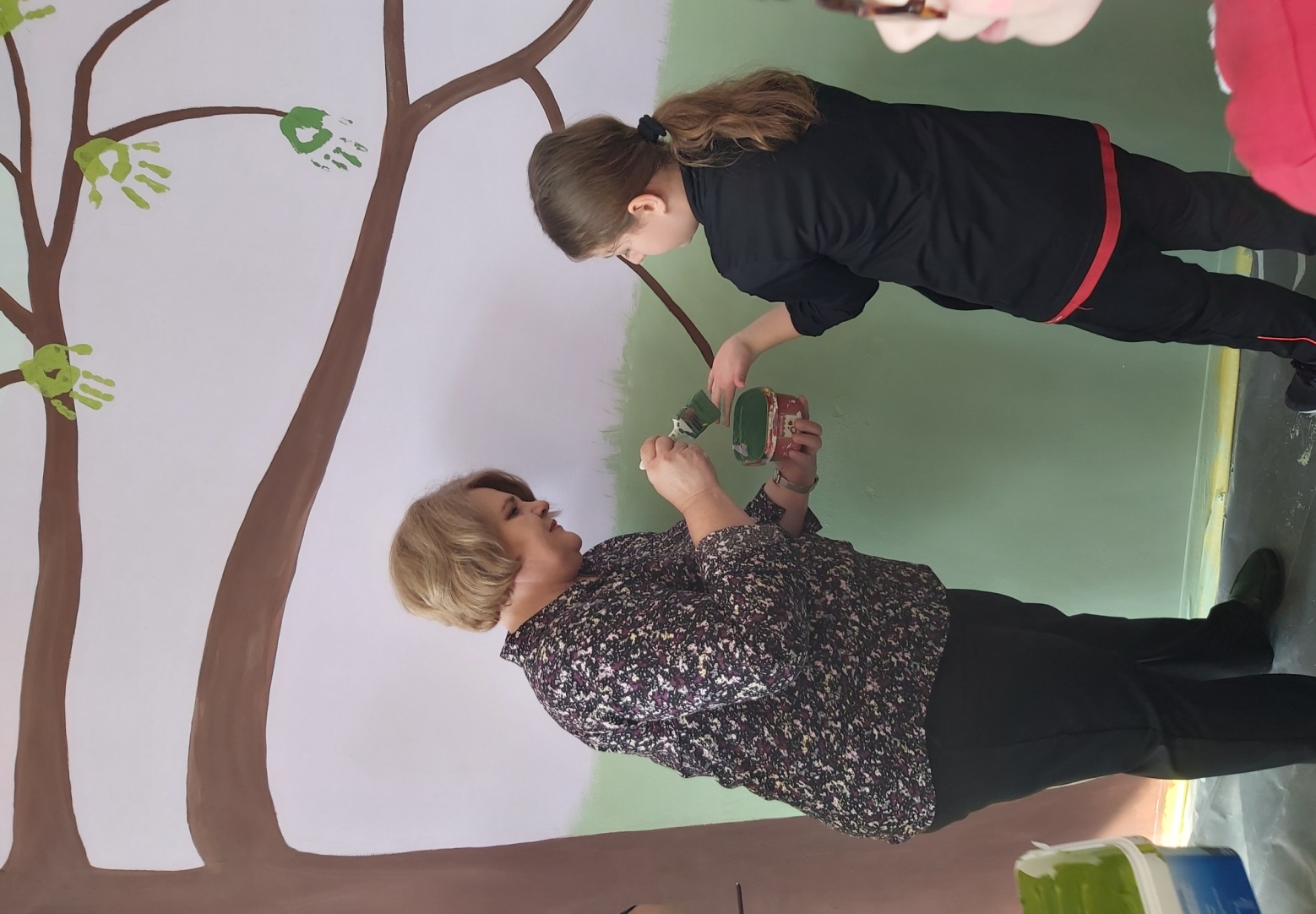 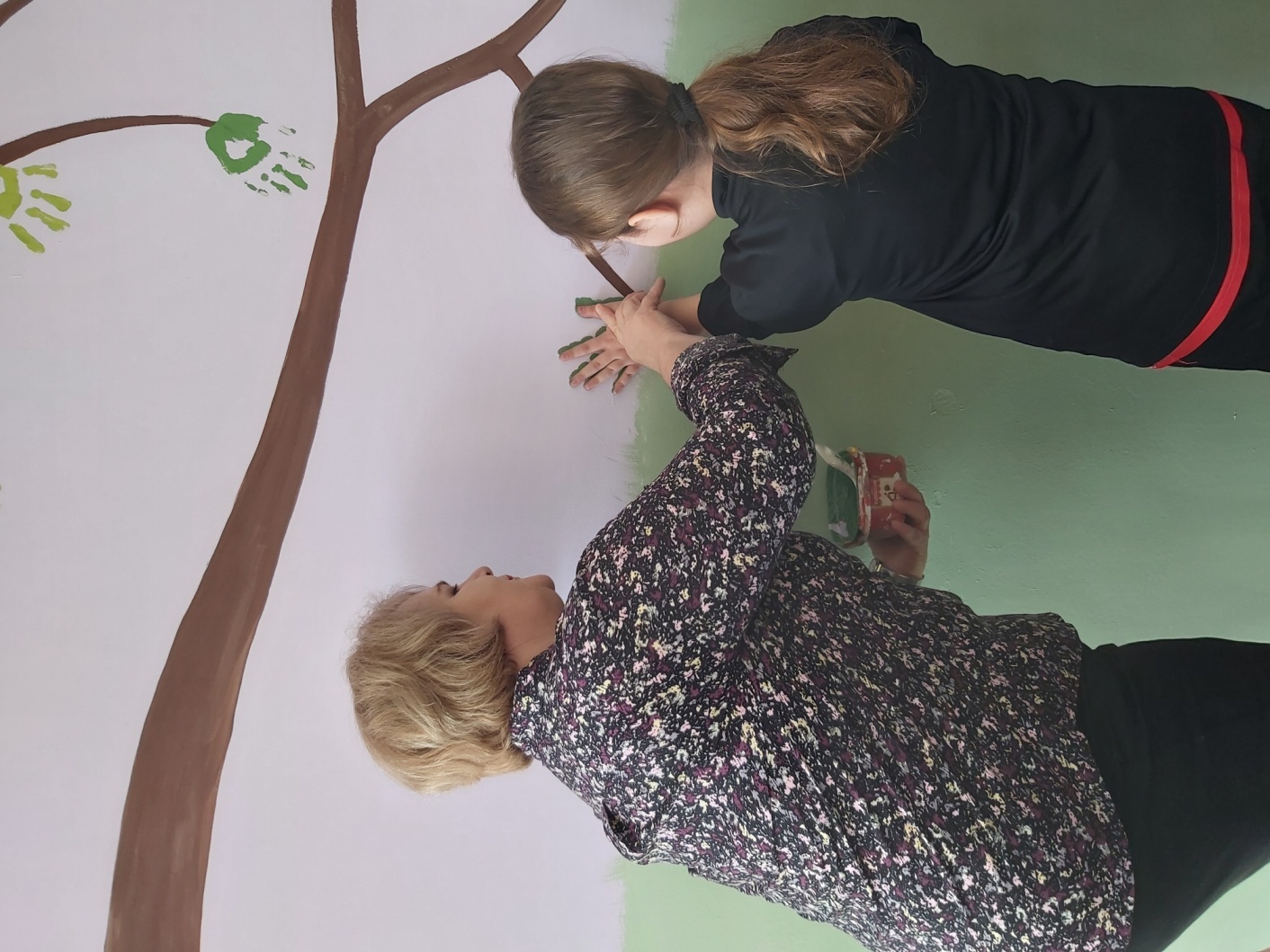 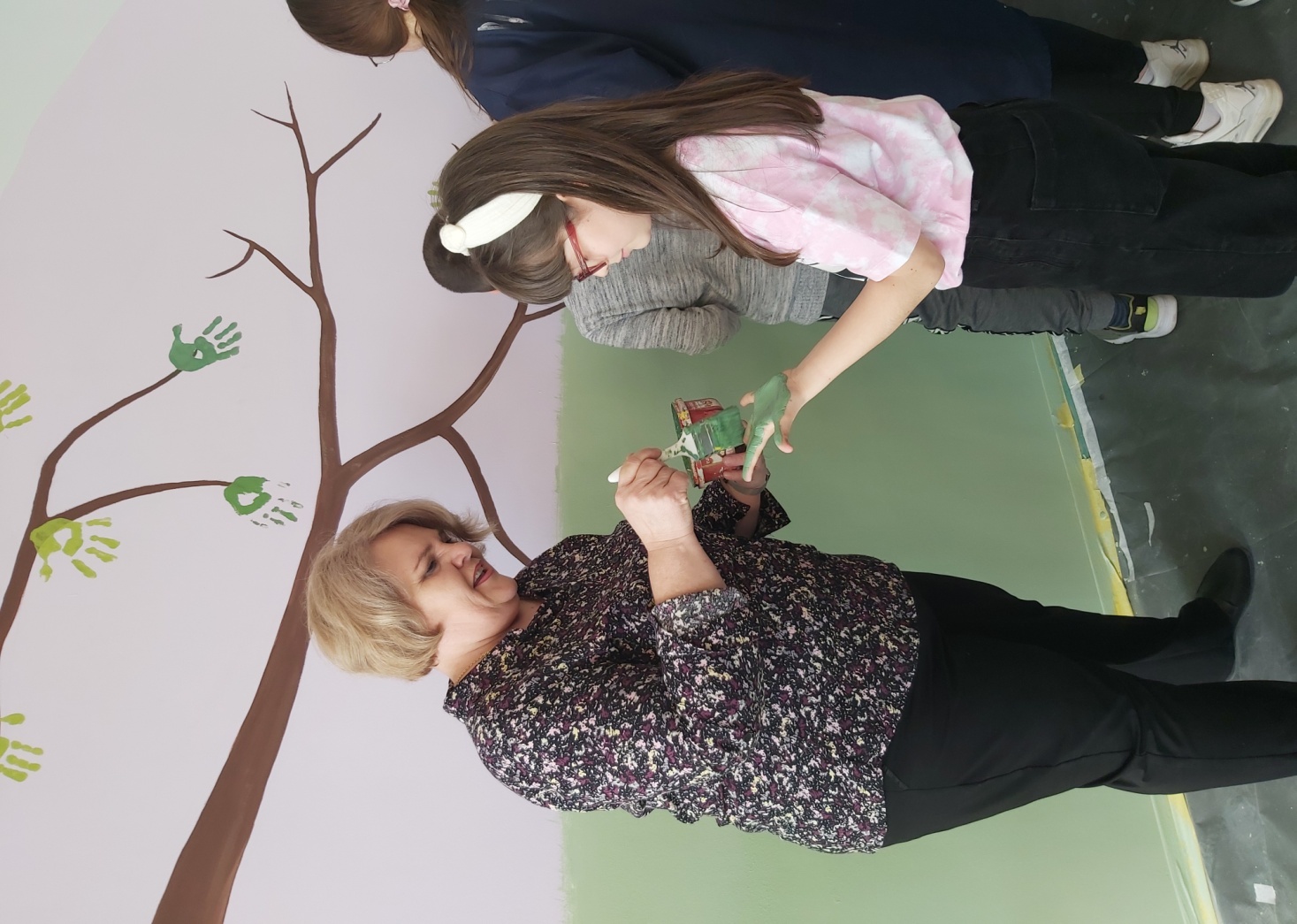 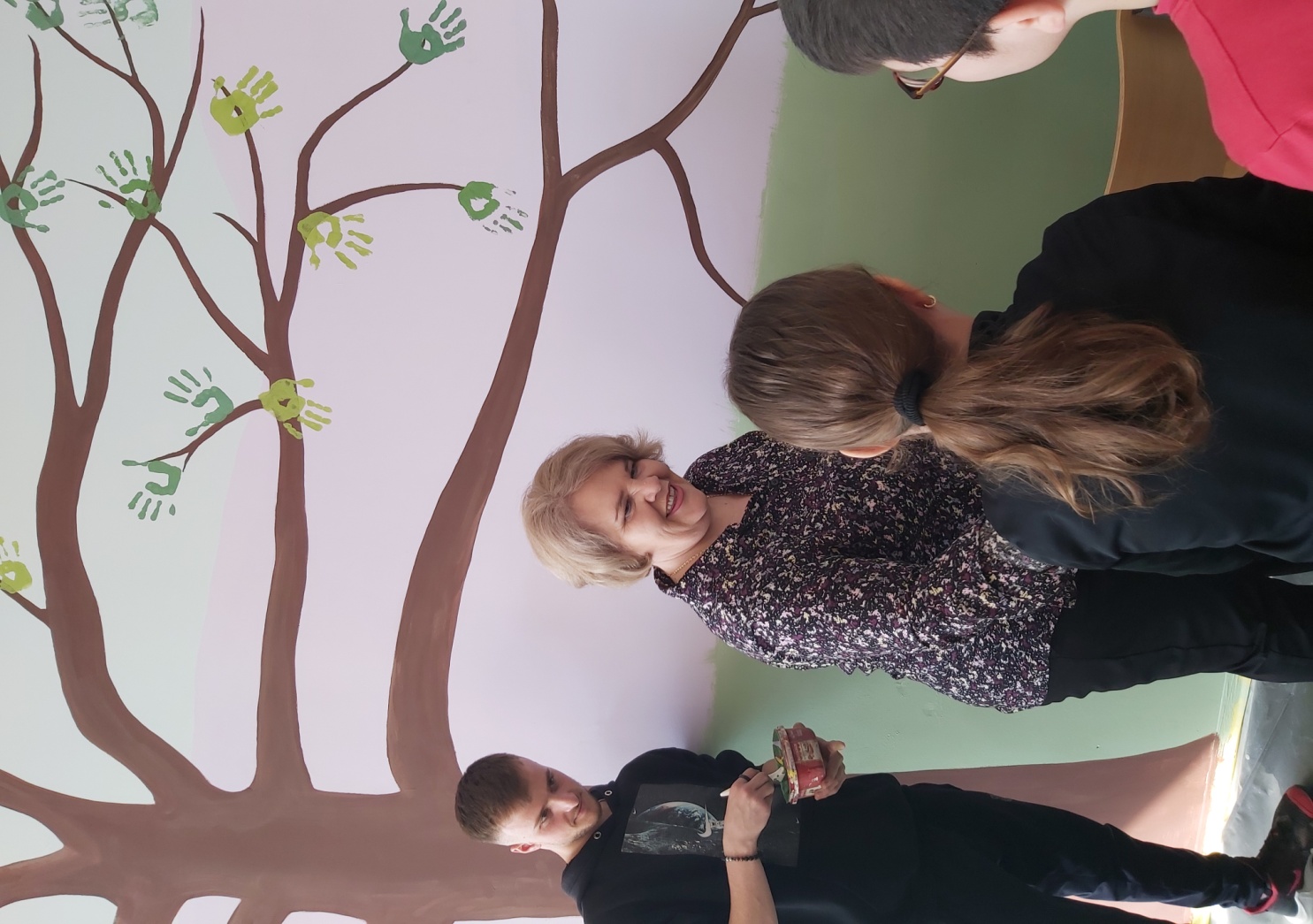 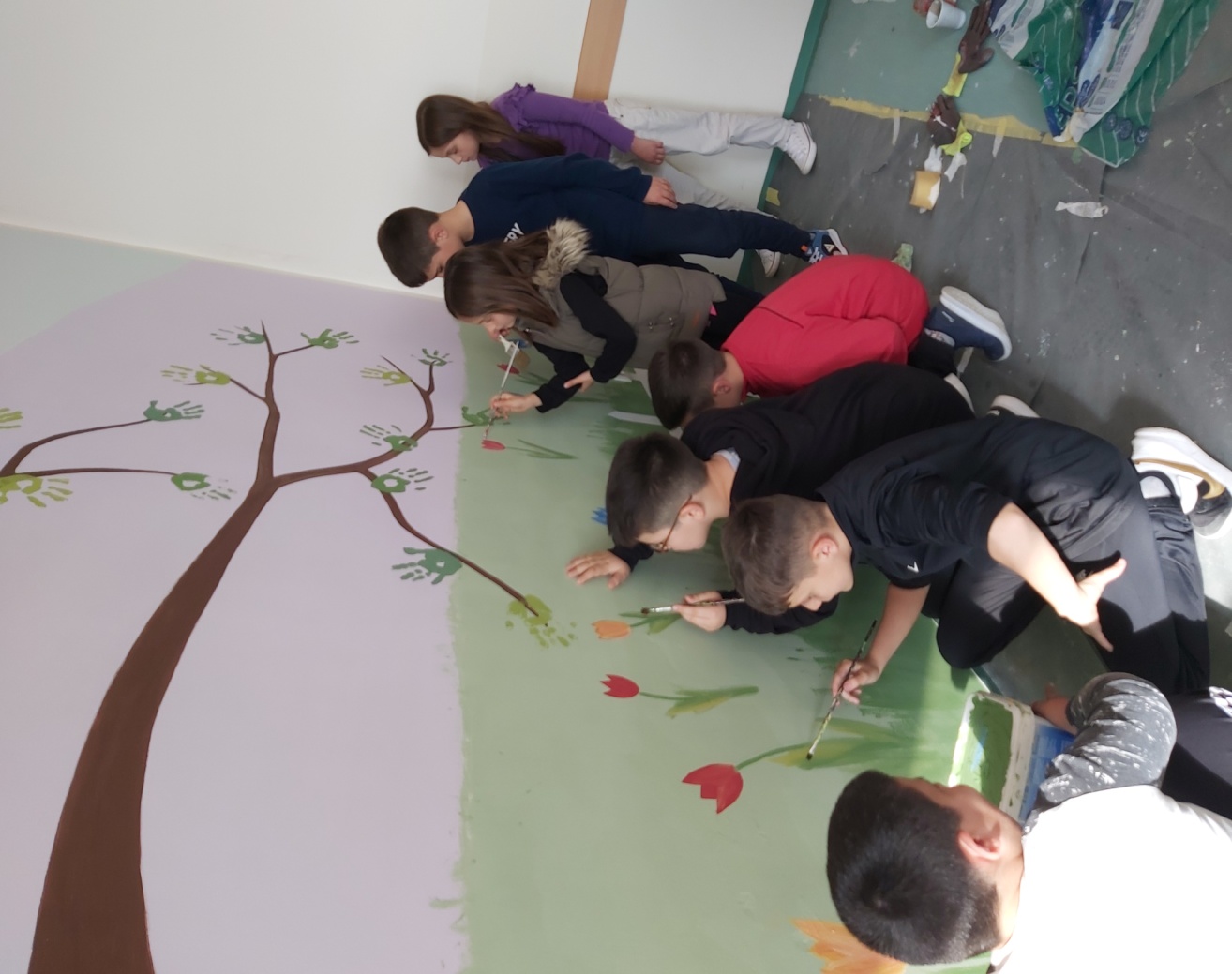 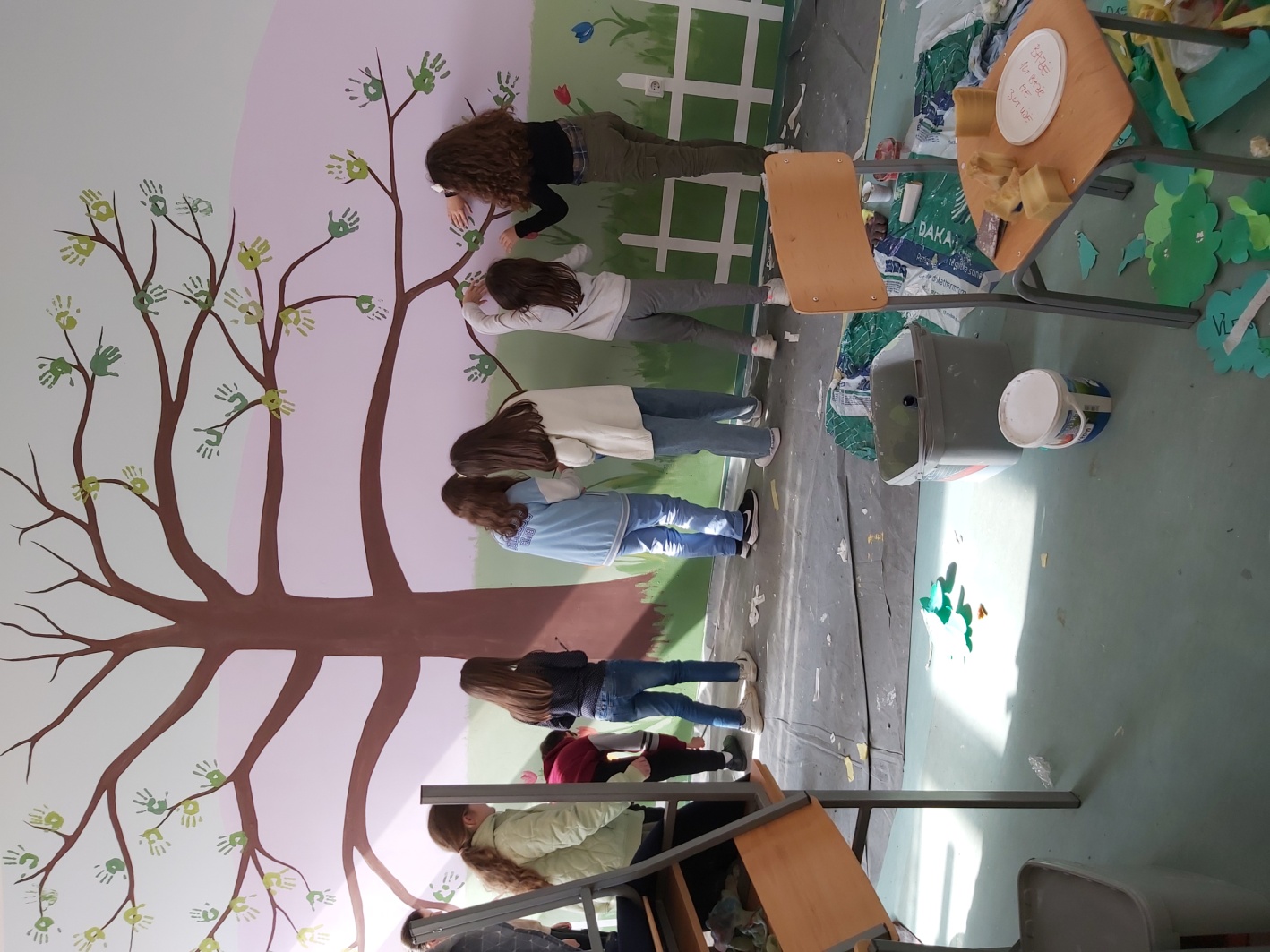 Jemi mirenjohes per gjithe ata qe na mbeshteten gjate ketij rrugetimi ne realizimin e ketij projekti.
Me rrespekt:
Klasa 4/1
Mes.Shefkate Rexhepi